Oral Hygiene
Key Stage 1
Learning Outcomes
• Understand what dental plaque is and how it forms.

• Understand the consequences of tooth decay.

• Understand that limiting sugary foods and drinks can reduce tooth decay.

• Understand the importance of eating healthier snacks.
e-Bug.eu
Curriculum Links
PHSE/RHSE 
•	Health and prevention
Science 
•	Working scientifically
•	Living things and their habitats 
English 
•	Reading & comprehension 
•	Writing
e-Bug.eu
What Are Your Teeth Made of?
Our teeth are hard, white, shiny and strong, so we can chew and bite food.
Teeth are made of layers. The hard layer on our teeth called the enamel is a bit like an egg shell.
Throughout the day, germs called bacteria grow on teeth to form a sticky substance that hardens to form plaque.
When we eat sugary foods and drinks the bacteria uses the sugar to attack our teeth, especially the hard outer enamel layer.
e-Bug.eu
Main Activity: Egg Shell Experiment
e-Bug.eu
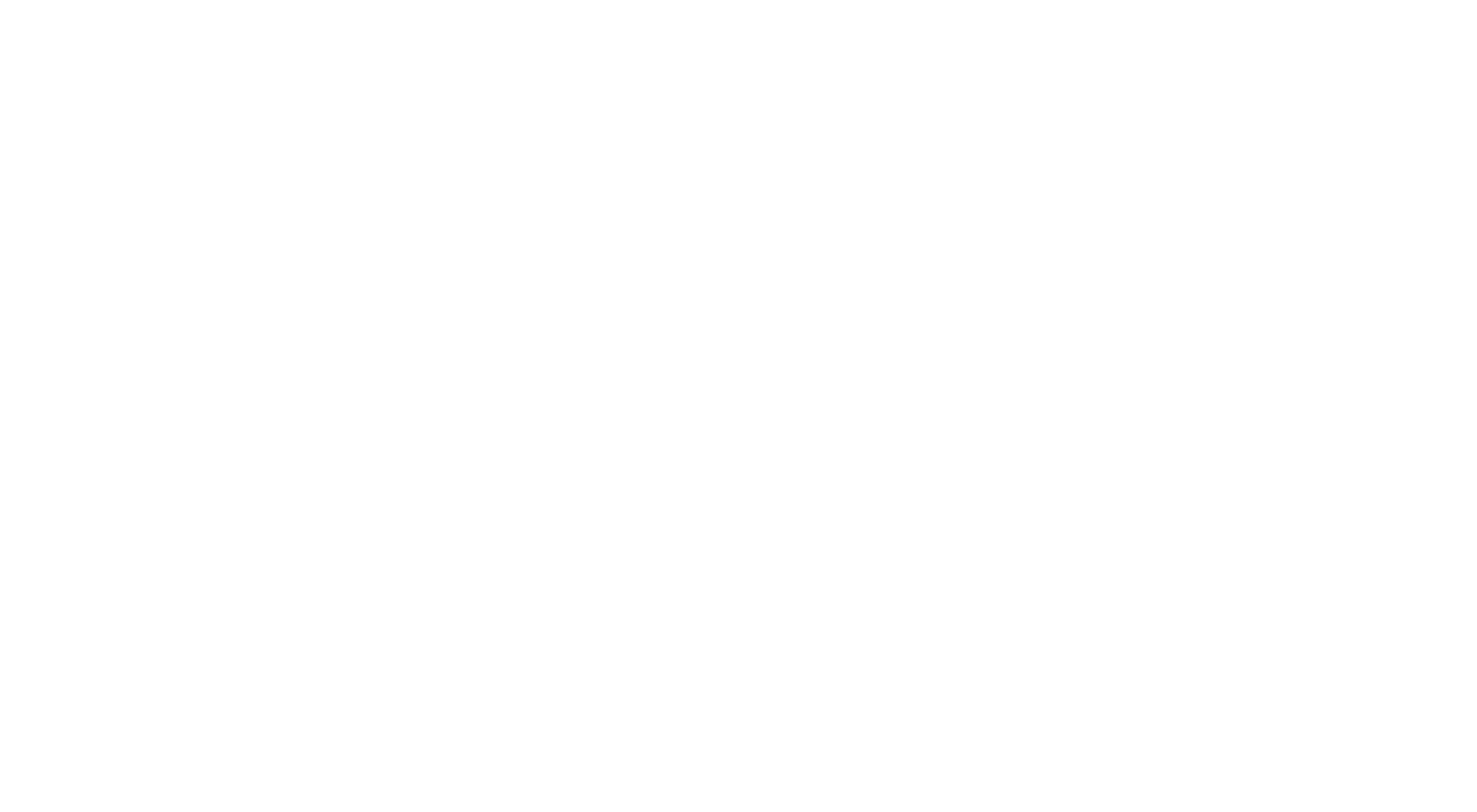 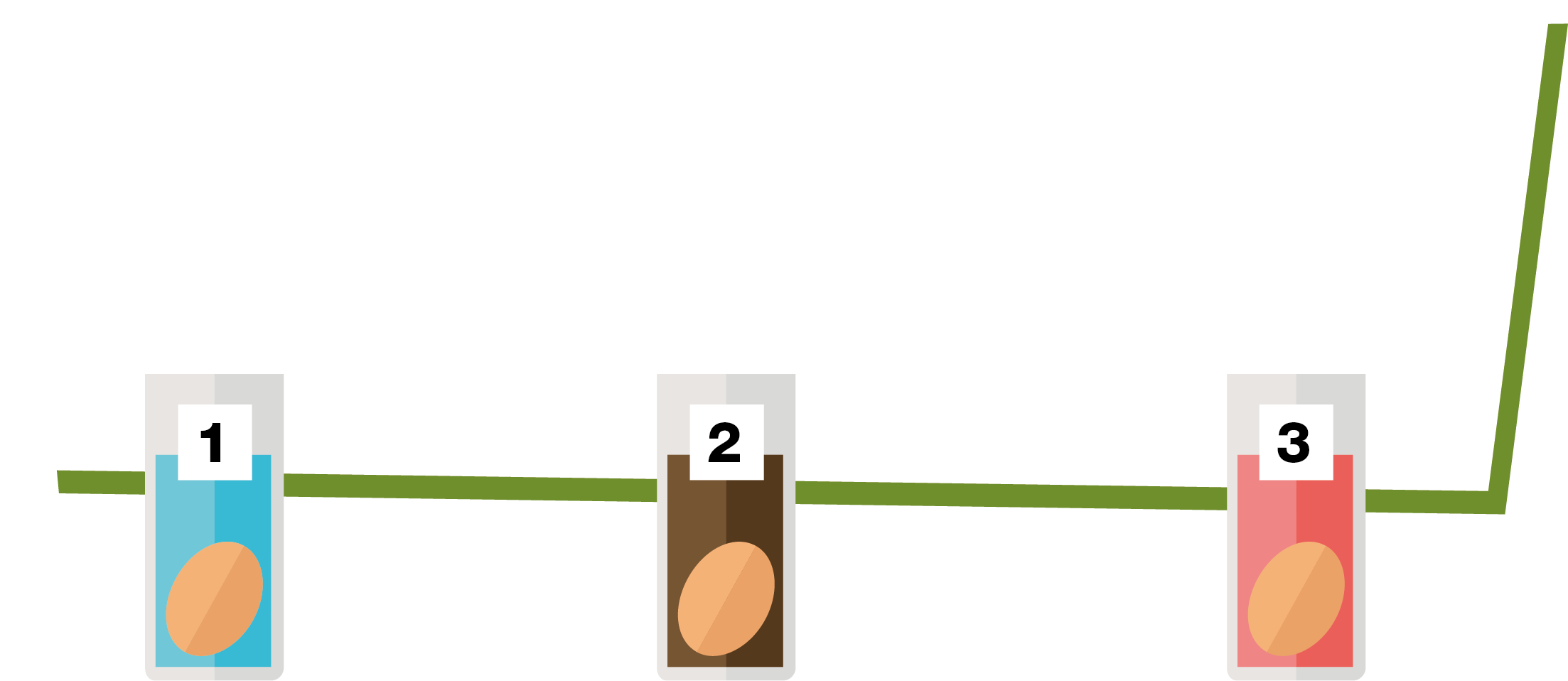 4. Wait at least one day. What do you see?
3. Pour one of the liquids in each cup (enough to cover the egg).
2. Place each egg in a different cup.
1. Label each cup 1 to 3.
=
Discussion
e-Bug.eu
Discussion Points
What will happen to the egg if you leave it in the drink for a long time?
Which liquid will change the egg most?
Which liquid will change the egg least?
What changes can you see?
Why has that happened?
What can damage our teeth?
What should you do to keep your teeth healthy?
e-Bug.eu
Extension Activities
e-Bug.eu
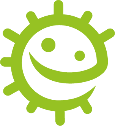 What do you Remember -Answers
Healthy Eating
What do you remember?
Are these True or False?
Dried fruits should be 
eaten at mealtimes not
as a snack
True
Chocolate biscuits are 
a healthier snack than 
plain yoghurt and fruit
False
Biscuits contain a lot of added sugar
Lower-fat milk is a 
healthier drink choice 
than a sports drink
True
Sports drink can contain lots of sugar. Water or lower-fat milk are better choice
Eating too much sugar 
can cause tooth decay
True
Healthy Food Choice Fact Sheet
Healthy Food Choice Fact Sheet
Breakfast
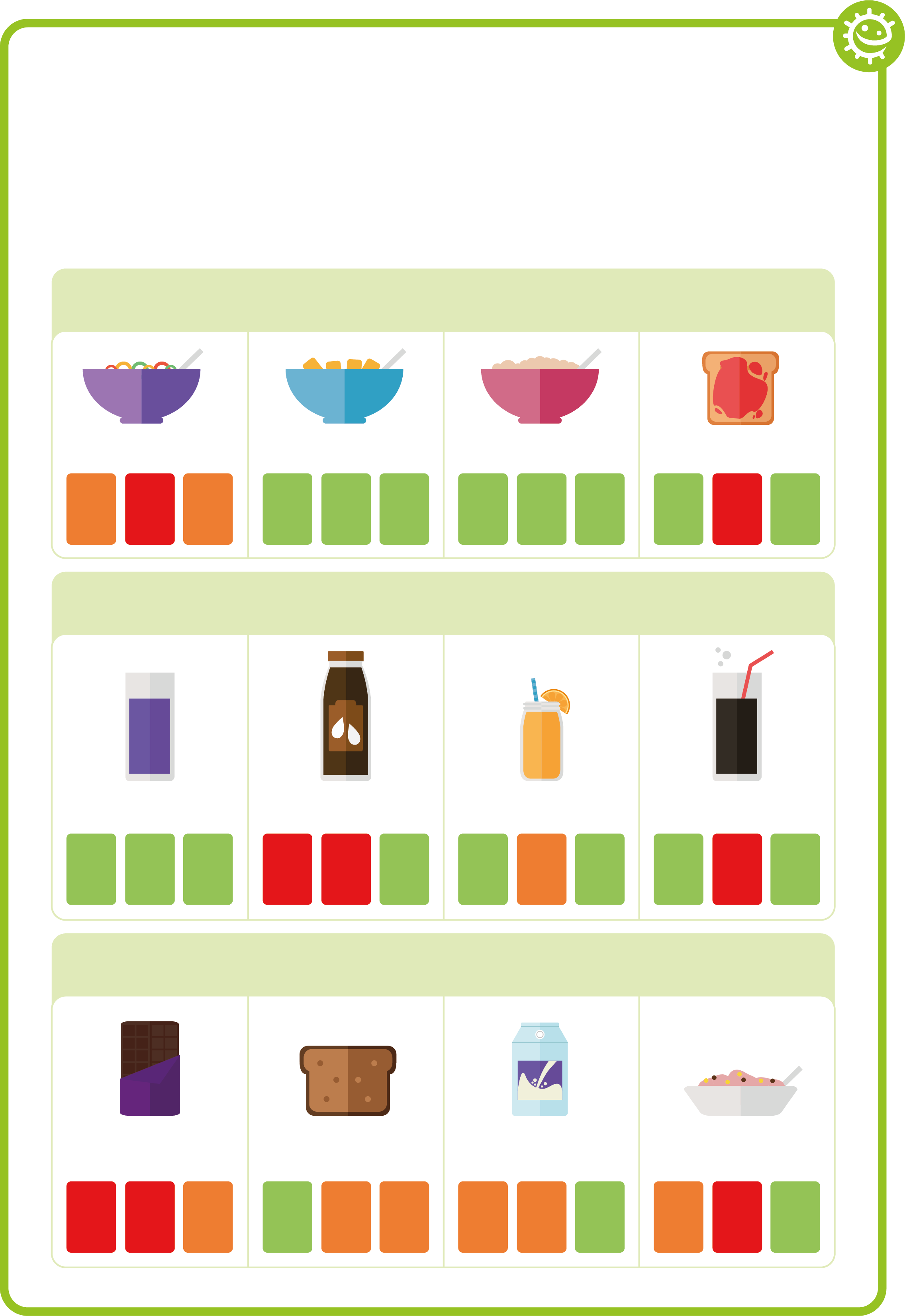 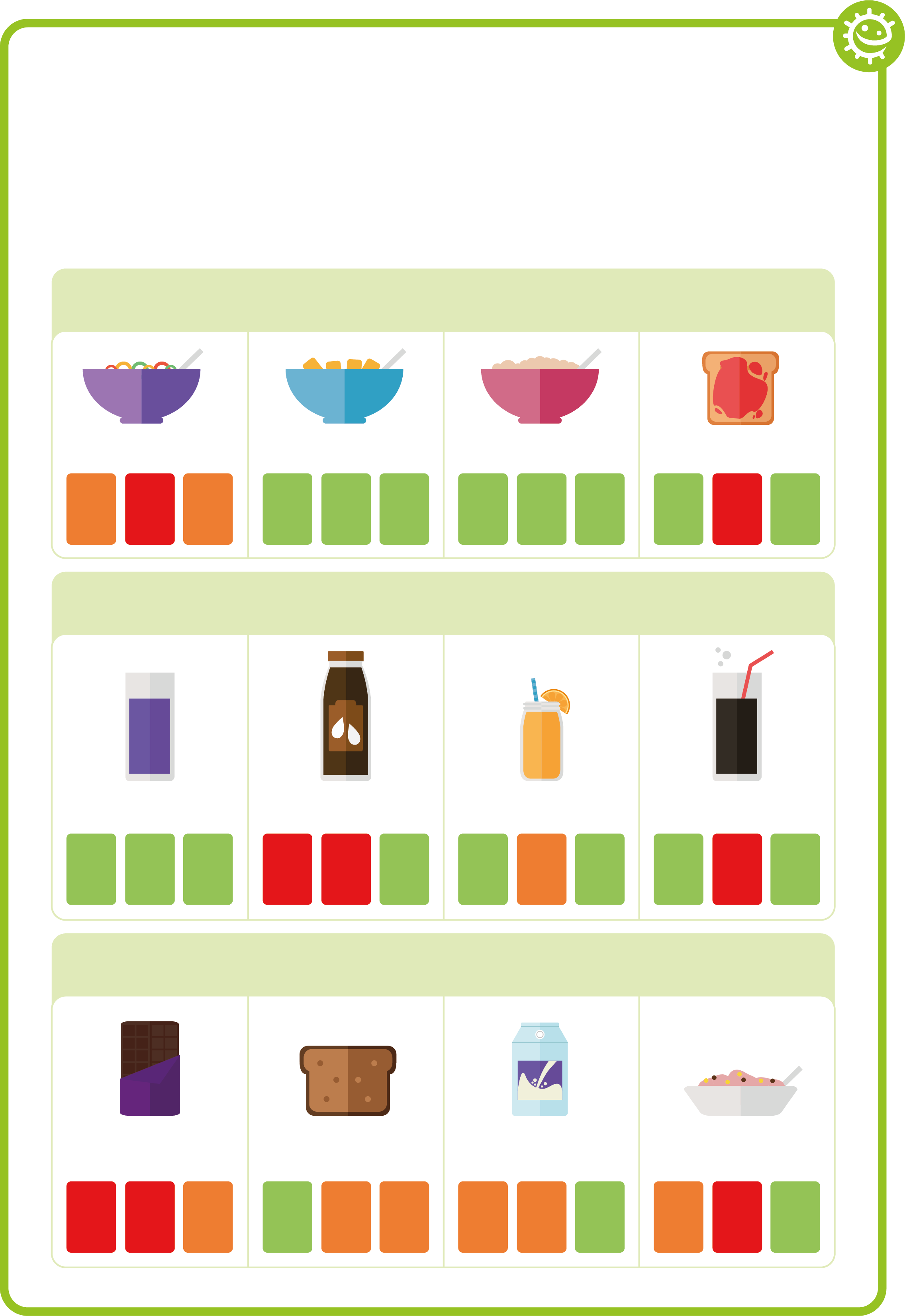 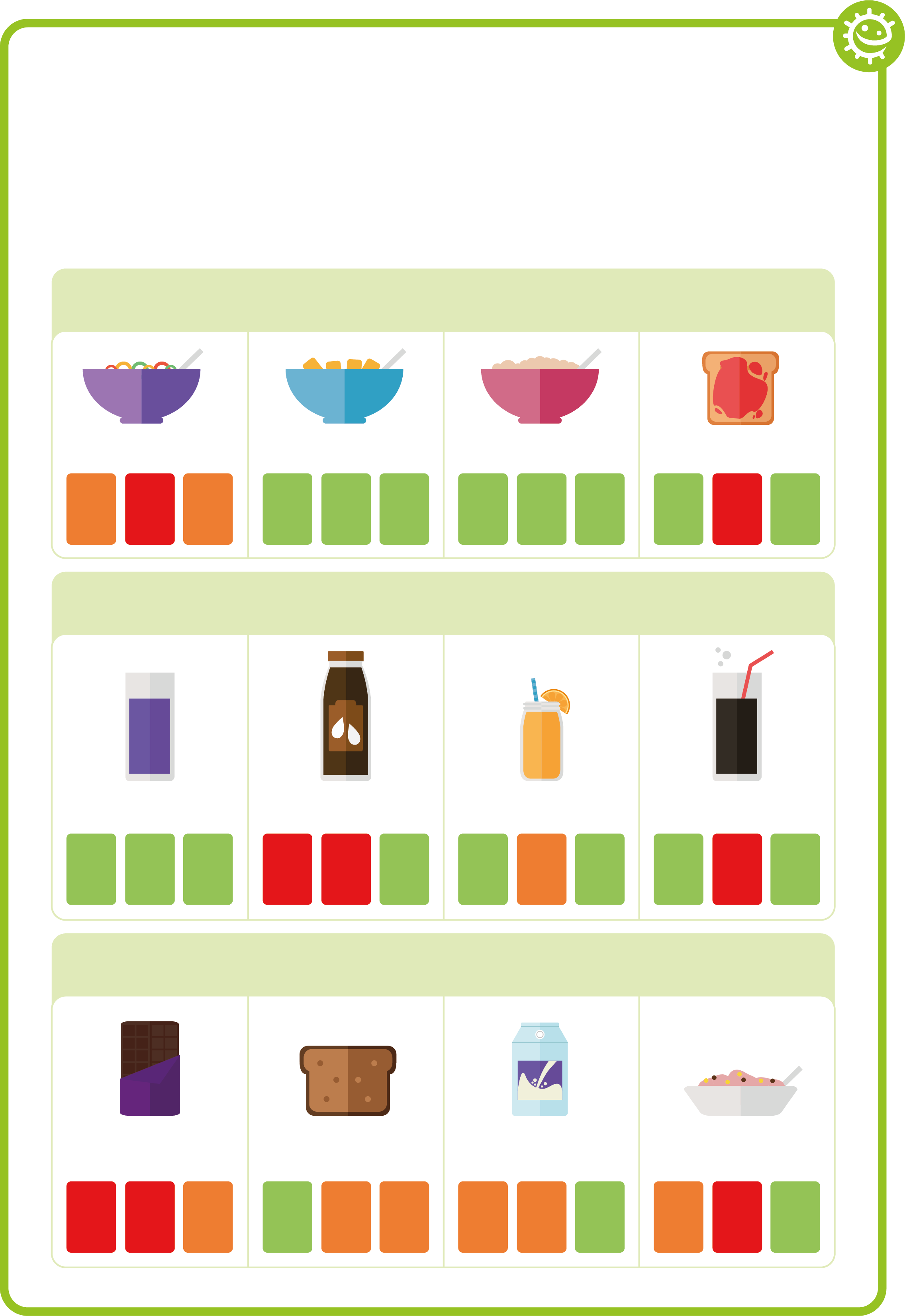 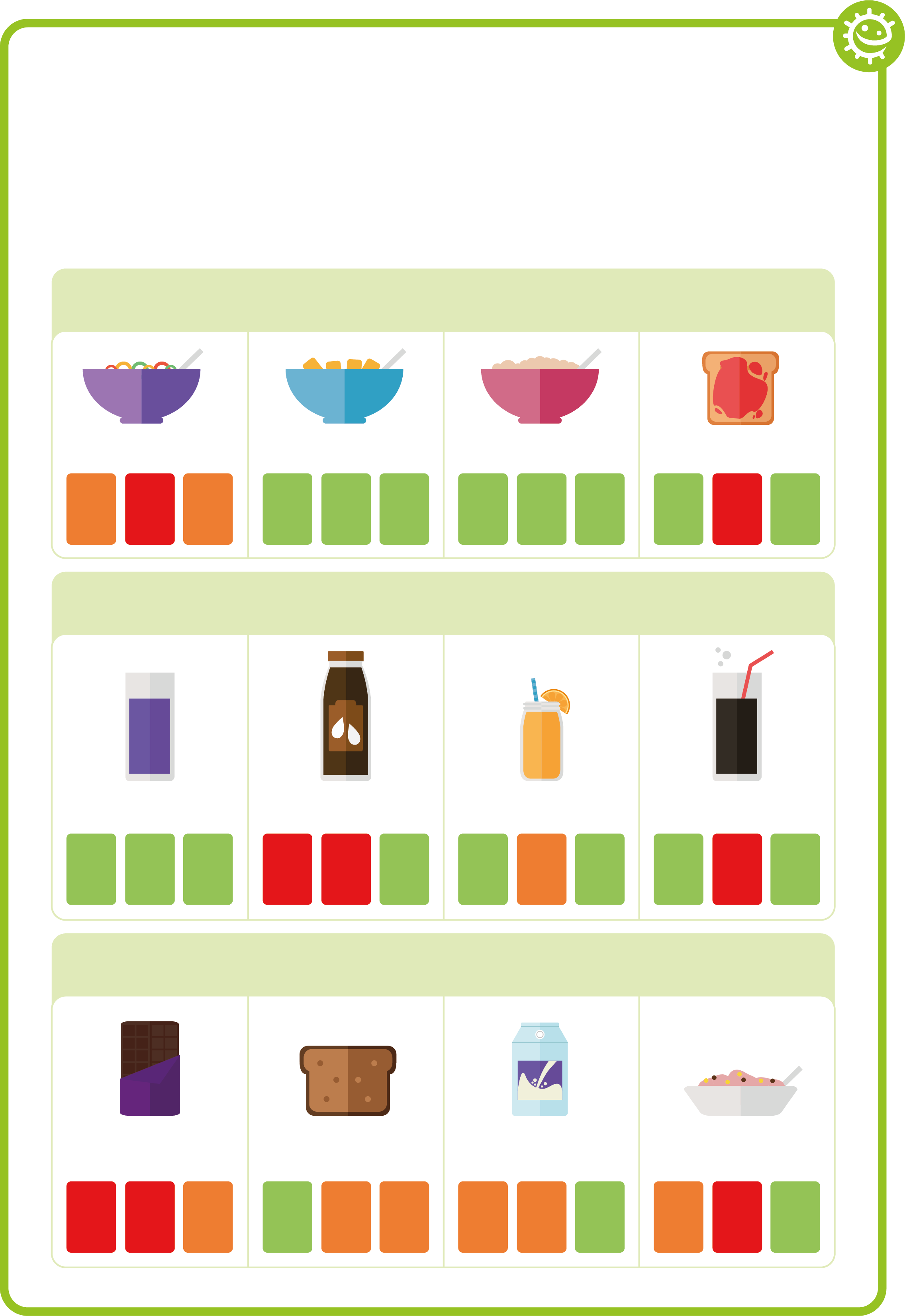 High sugar cereal
Wheat biscuit cereal
Jam on toast
Porridge
fat
sugar
salt
fat
sugar
salt
fat
sugar
salt
fat
sugar
salt
Drink
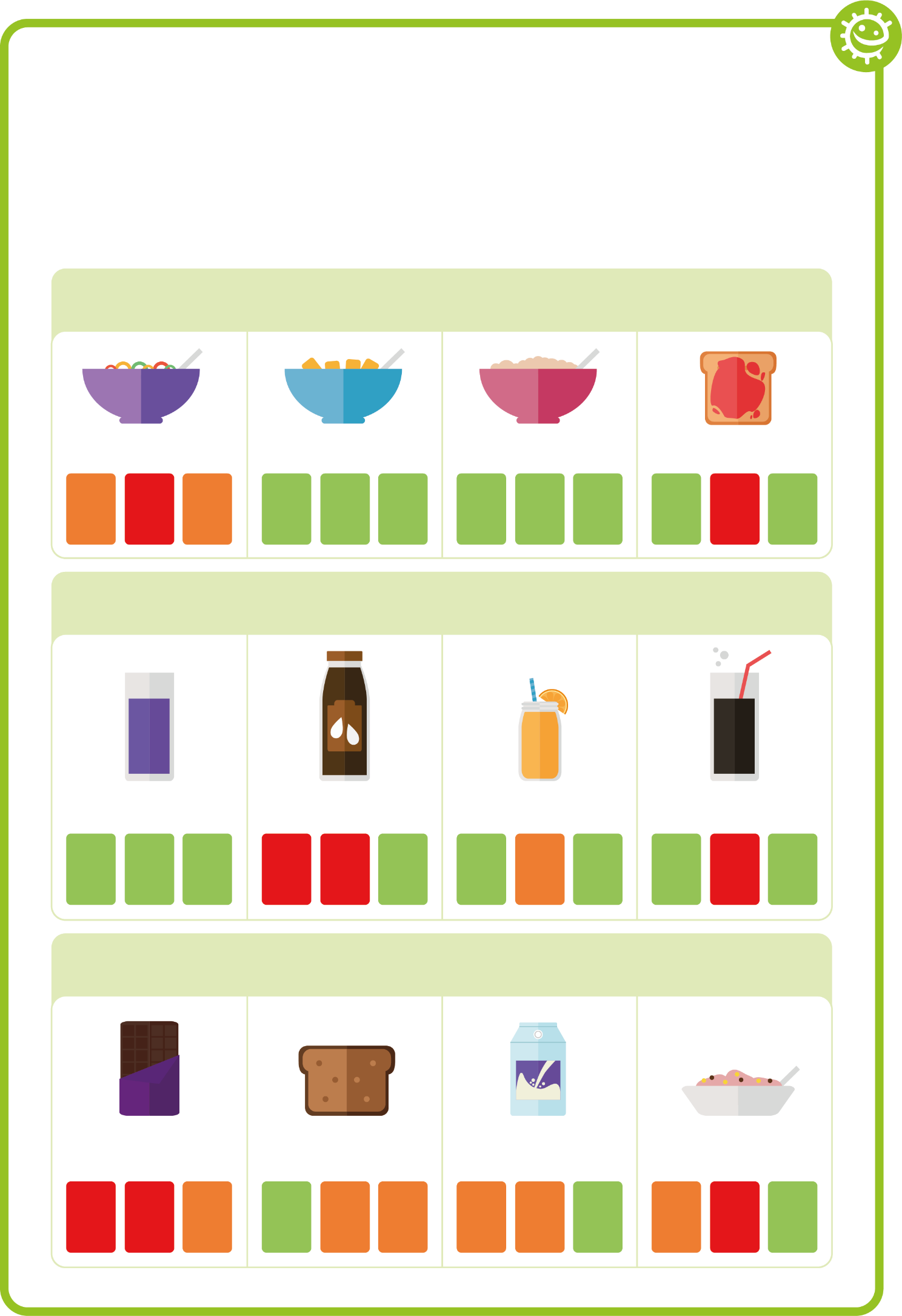 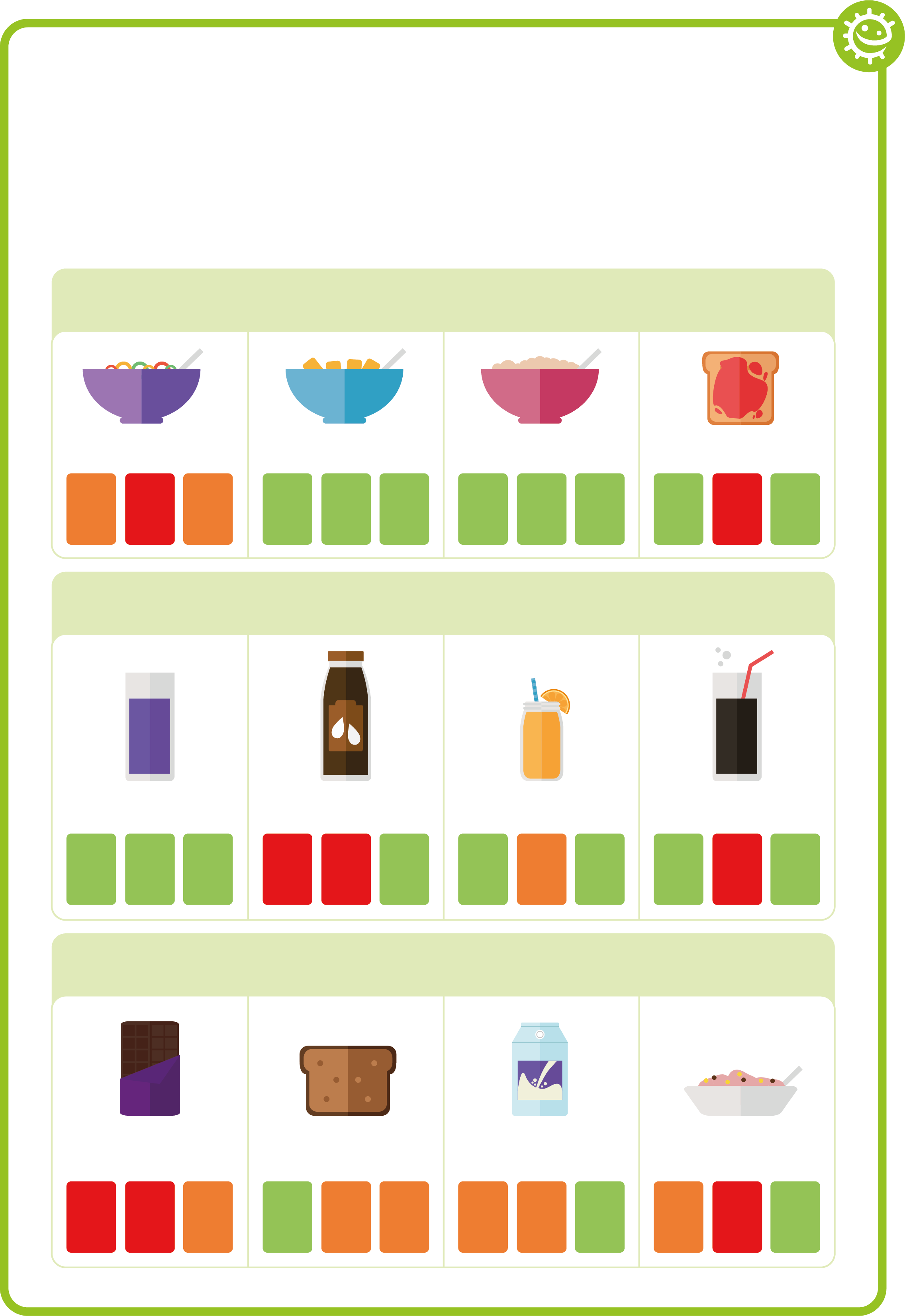 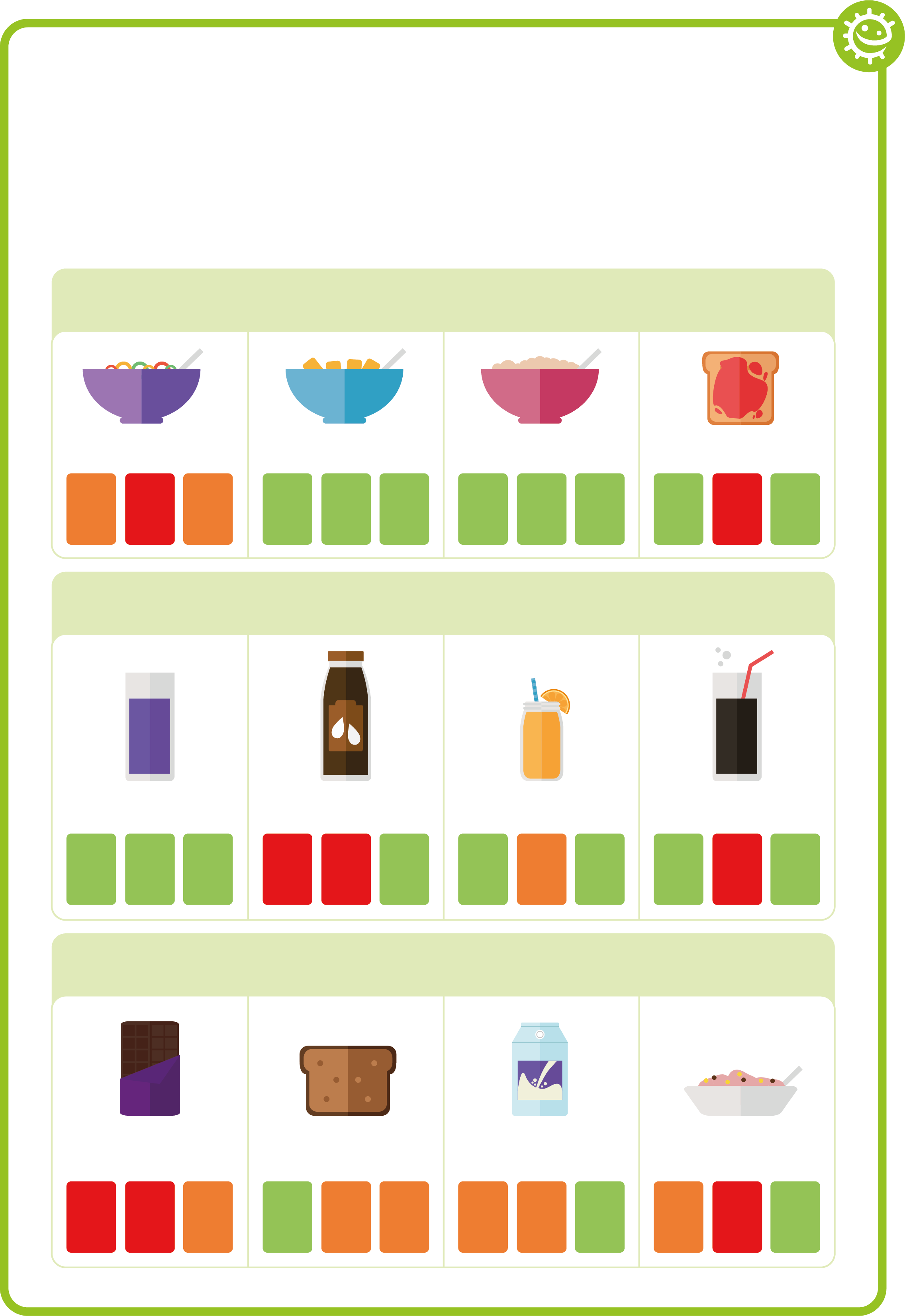 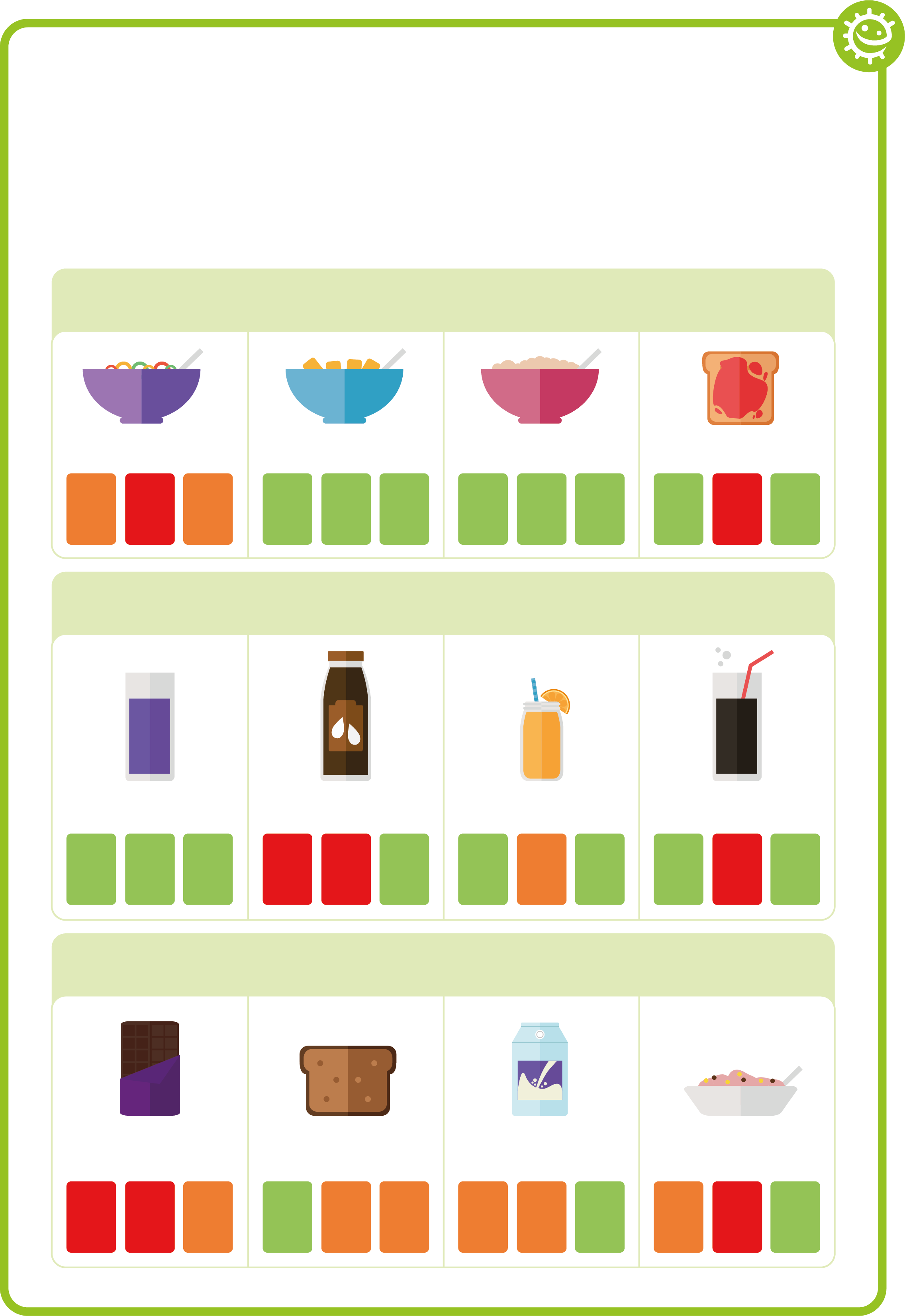 No-added sugar/ sugar free squash and water
Orange juice
Full sugar cola
Chocolate milk
fat
sugar
salt
fat
sugar
salt
fat
sugar
salt
fat
sugar
salt
Snack
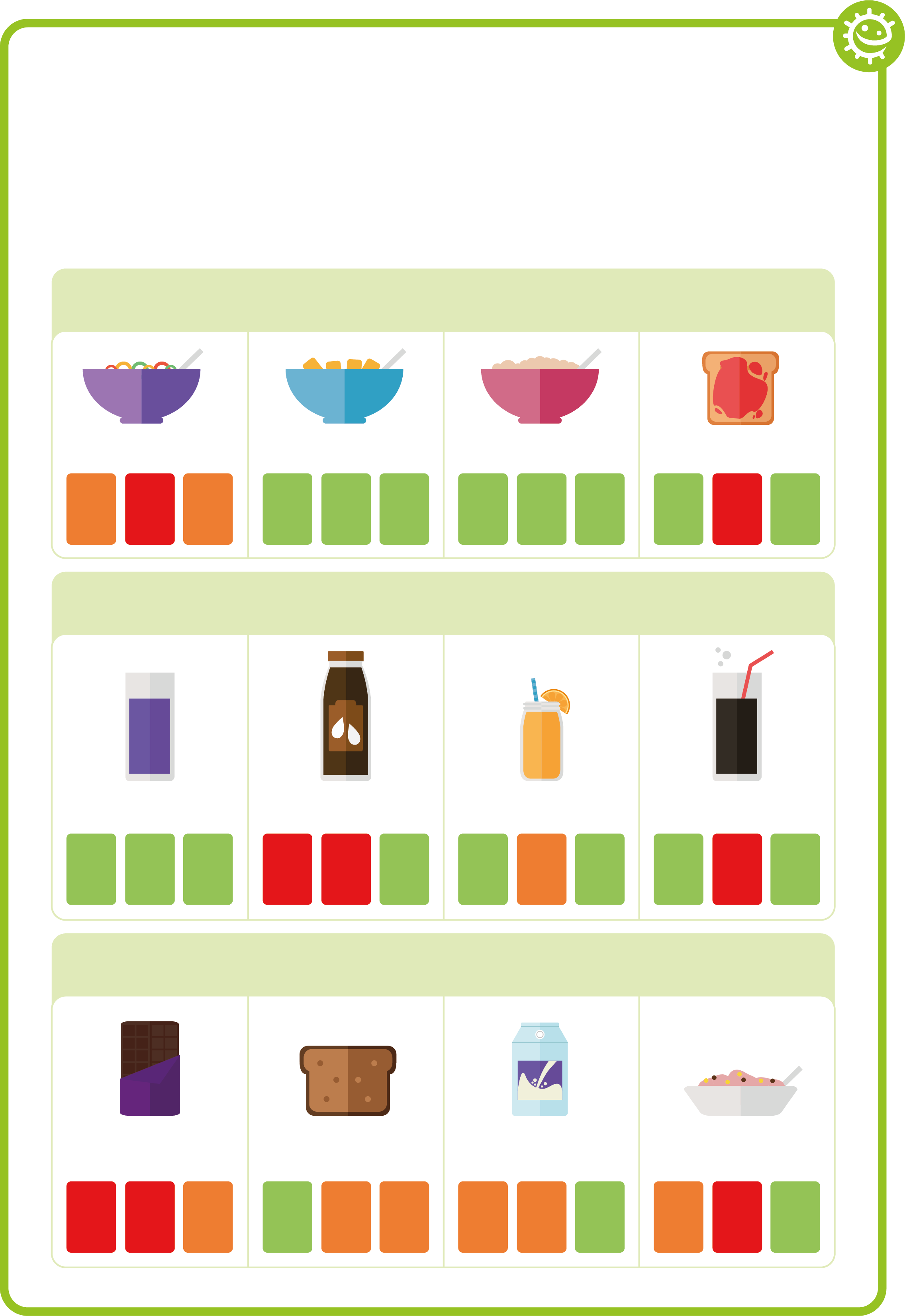 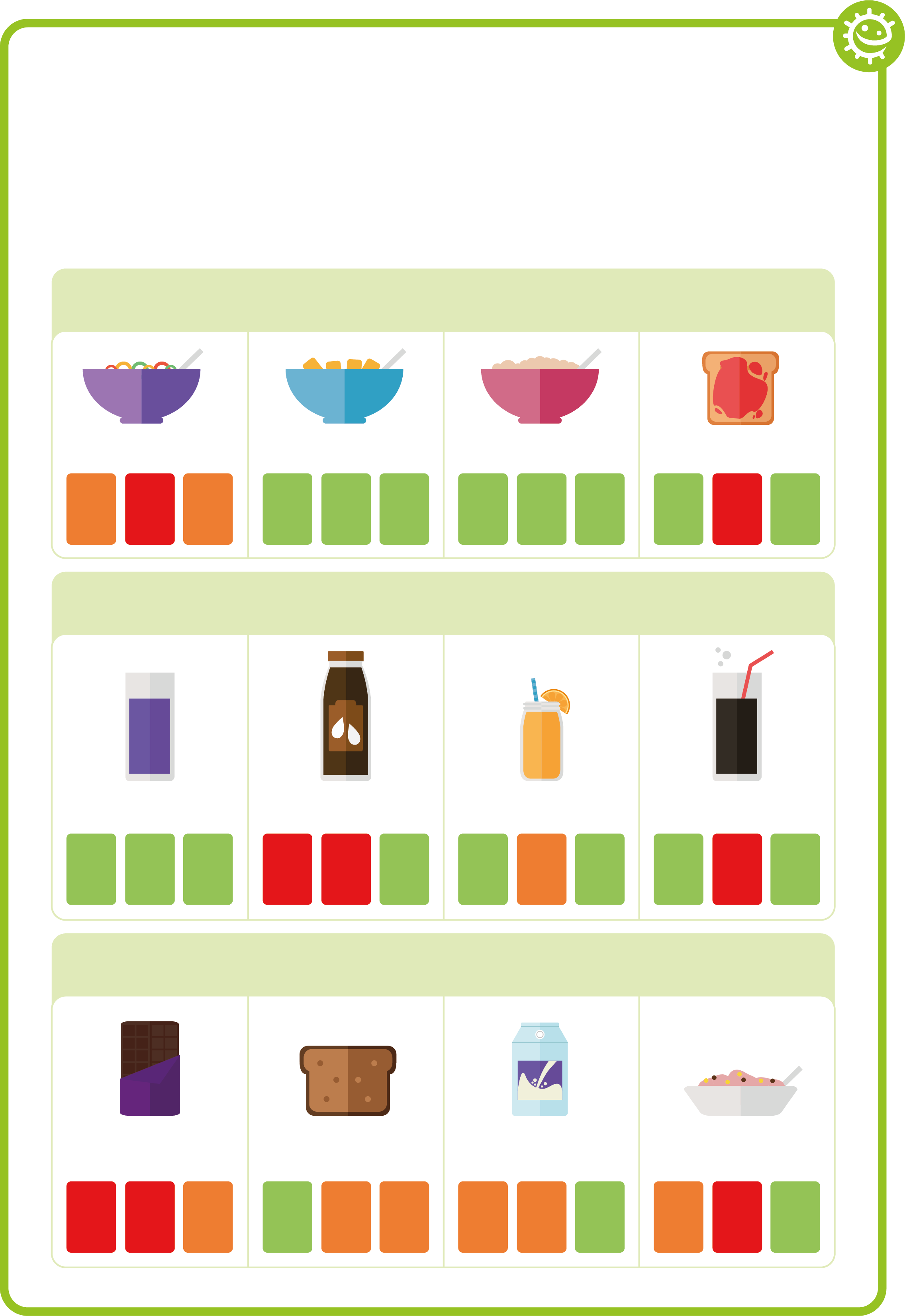 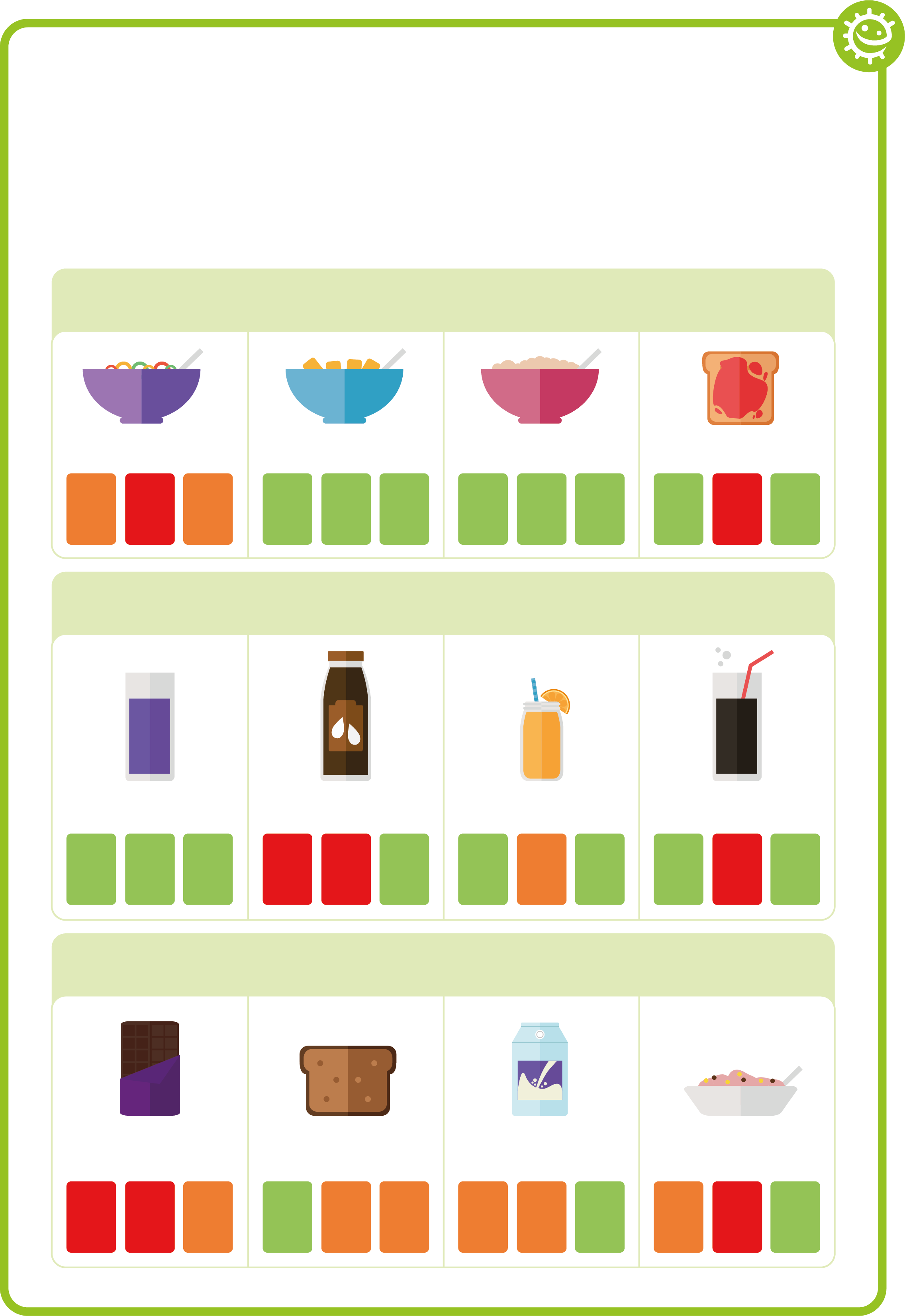 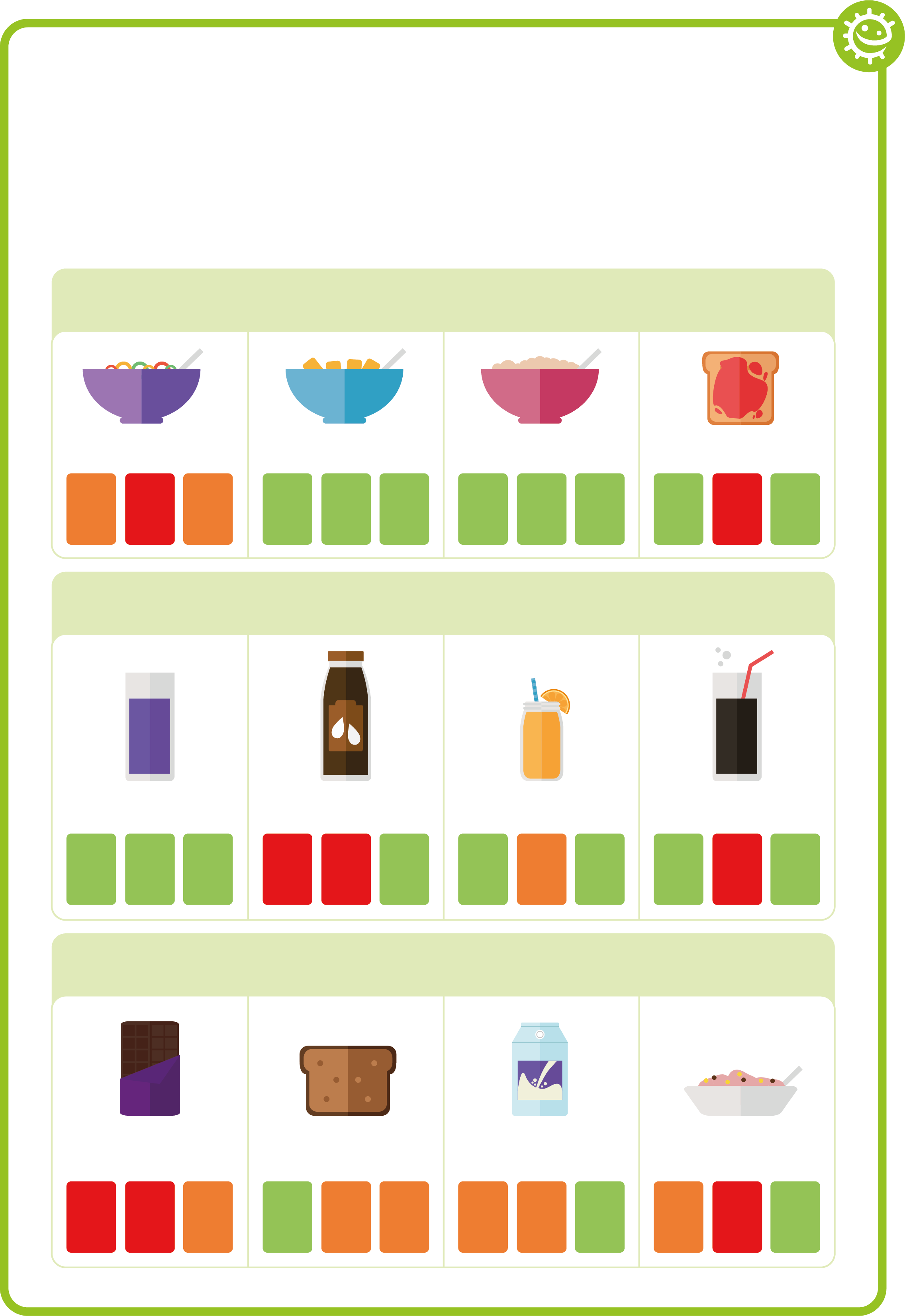 Low sugar yoghurt
Regular yoghurt
Chocolate bar
Malt loaf
fat
sugar
salt
fat
sugar
salt
fat
sugar
salt
fat
sugar
salt
e-Bug.eu
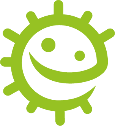 What breakfast, drink and snack would you drink to keep your teeth healthy?
Healthy Food Choice Exercise
Breakfast
Write your choice
Draw your choice
Drink
e-Bug.eu
Snack
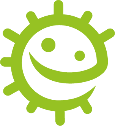 FRI
Healthy Teeth Brushing Chart
THU
WED
I cleaned my teeth for 2 minutes
I cleaned my teeth in the morning
I cleaned my teeth before bed
TUE
Add a picture or star each time you brush your teeth
MON
e-Bug.eu
Name
Class
Learning Consolidation
e-Bug.eu
What is the sticky substance made up of bacteria that clump together on our teeth called?
Plaque
e-Bug.eu
Complete the sentence; When we consume sugary foods and drinks, this leads to an attack on our teeth that can lead to?
Tooth decay
e-Bug.eu
How many times a day should you brush your teeth with toothpaste.
At least twice a day
e-Bug.eu
After brushing, should you; a) spit out the toothpaste and rinse; b) spit out the toothpaste and don’t rinse?
Brush teeth
Spit out the toothpaste
Do not rinse
e-Bug.eu